Педагогический проект
«Модель работы с одарёнными детьми в начальной школе».
:
Актуальность.
В свете Концепции модернизации остро встает вопрос поиска путей повышения социально-экономического потенциала общества. Это возможно в  случае роста интеллектуального уровня людей, которые в дальнейшем станут носителями ведущих идей общественного процесса.
Пункты из президентской инициативы
Возможность раскрыть способности, подготовиться к жизни. Обновленное содержание образования. Новое поколение образовательных стандартов 

 Разветвленная система поиска и поддержки талантливых детей, их сопровождения в течение всего периода становления личности 

 К каждому ученику – индивидуальный подход, минимизирующий риски для здоровья в процессе обучения
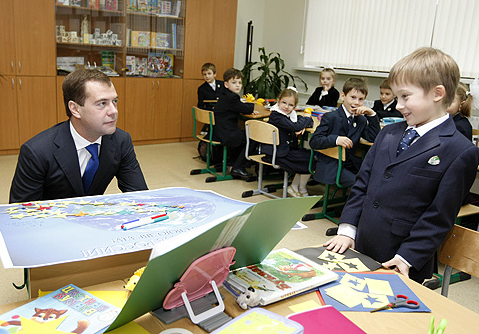 Из материалов  ФГОС
Образовательные учреждения предоставляют учащимся возможность широкого выбора спектра занятий, направленных на развитие школьника (экскурсии, кружки, секции, круглые столы, конференции, диспуты, КВНы, олимпиады, школьные научные общества, соревнования, исследования и пр.)
Портрет выпускника начальной            школы.
Любознательный, интересующийся,
активно познающий мир.
Умеющий учиться, способный к 
организации собственной  деятельности.
Уважающий и принимающий ценности
семьи и общества, историю и культуру
каждого народа.
Доброжелательный, умеющий слушать
и слышать партнера, уважающий свое
и чужое мнение.
Готовый самостоятельно действовать и
отвечать за свои поступки.
Противоречия
между высокими требованиями государства и образовательным процессом в массовой начальной школе;
между специфичностью  развития одарённых детей и недостатком психолого-педагогических знаний учителей и родителей.
Проблема:
Отсутствие :
системы поддержки и   сопровождения одарённых детей в начальной школе;
программы работы с одарёнными детьми;
методического сопровождения;
диагностики по выявлению одарённых детей.
неготовность учителя работать с одарёнными детьми.
Цель:
создать модель работы с одарёнными детьми в начальной школе.
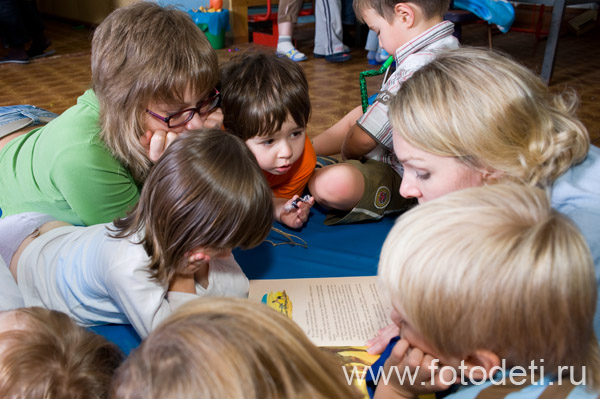 Объект исследования.
Психолого – педагогические условия работы с одарёнными детьми.
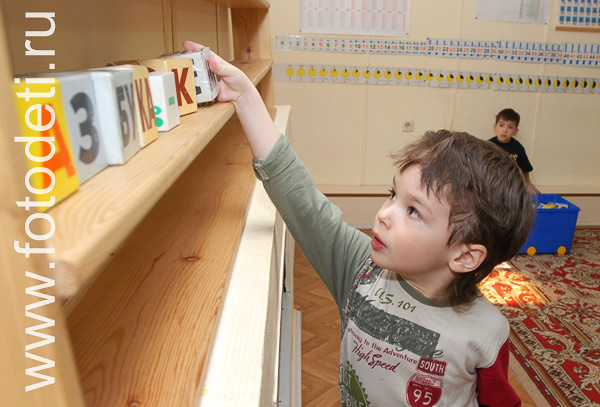 Предмет исследования
Модель работы с одарёнными детьми в начальной школе.
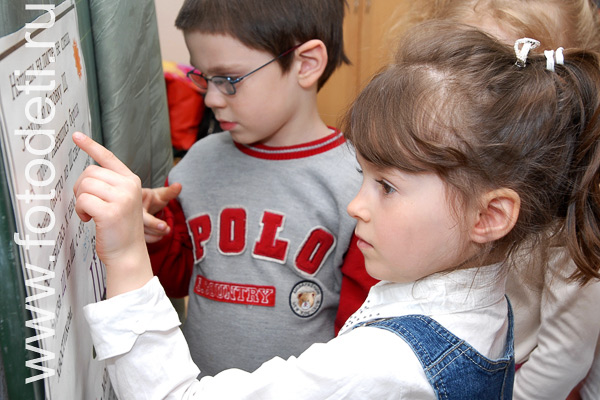 Гипотеза:
Создание и реализация  модели  работы с одарёнными детьми будет возможно при выполнении следующих условий:
 -создана нормативная и учебно – материальная база для организации работы с одарёнными детьми;
проведена диагностика одарённости;
разработана Программа работы с одарёнными детьми в начальной школе;
разработано методическое обеспечение;
созданы условия для психолого – педагогической подготовки учителей и родителей.
Задачи:
Изучить психолого-педагогическую литературу и выбрать методику выявления одарённых детей, провести диагностику и создать банк данных по одарённым детям в начальной школе.
Разработать Программу развития одарённых детей.
Разработать методическое сопровождение.
Подготовить учителей к работе с одарёнными детьми и повысить грамотность родителей в вопросах воспитания.

Обновить нормативно-правовую базу по работе с одарёнными детьми.
Методы :
Теоретический (изучение психолого- педагогической литературы, изучение и обобщение педагогического опыта , систематизация и классификация)
Экспериментальный ( анкетирование, тестирование, наблюдение, педагогический эксперимент)
Статистический ( обработка полученных данных)
Сроки реализации:
Первый этап –                            диагностико-организационный
                       ( 1 год ) Включает :
Создание нормативно-правовой базы.
Создание системы диагностики развития одарённости детей в процессе реализации программ.
Изучение контингента учащихся с целью выявления типов одарённости детей.
Организация методического обеспечения 
 - Повышение психолого-педагогической компетентности учителей.
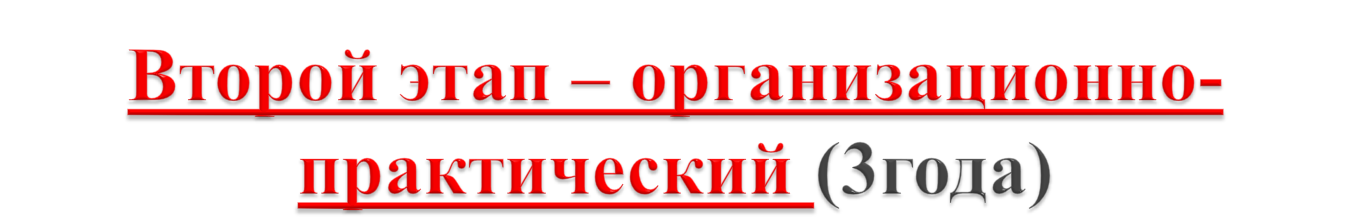 апробация программы работы с одарёнными детьми;
мониторинг интеллектуальных и творческих показателей каждого ребёнка;
отработка педагогических технологий работы с одарёнными детьми;
методическая помощь в реализации программы, обмен опытом, совершенствование мастерства учителей;
отслеживание результативности, сравнительный анализ, коррекция;
психологическая, социальная, педагогическая, валеологическая поддержка одарённых детей.
Третий этап – рефлексивно – обобщающий (1 год)
анализ и обобщение результатов развития одарённых детей;
анализ мониторинга достижений каждого учащегося;
анализ деятельности учителей по работе с одарёнными детьми;
определение проблем, возникших при реализации программы, пути их решения, корректировка программ.
Организация работы коллектива .
Обеспечение нормативно – правовой базы.
Организация предметных клубов(«Вдохновение»,»Волшебная кисточка», «Знай-ка», «АБВГДЕЙ-ка»).
Ресурсное обеспечение.
Контроль и анализ деятельности. 
Формирование банка данных об одарённых детях.
Привлечение внимания общественности, 
спонсоров, родителей к проблемам одарённых детей(реклама,оформление интернет –сайта, выпуск стен-газет).
 Организация работы библиотеки.
Формирование банка методического 
обеспечения для выявления одарённых детей.
Проведение диагностики одарённых детей
Создание системы психологического 
сопровождения одарённых детей.
Координа
ционное
Модель работы с одарённым детьми в начальной школе
Информа
ционное
Диагностическое
Повышение квалификации педагогов(курсы,мастер-класс,МО,создание творческих групп.
Мотивация педагогов(оказание методической и финансовой 
помощи педагогам.)
Организация внеклассных занятий по углубленному 
изучению предметов.
Создание условий для участия в олимпиадах, интеллектуально-творческих мероприятиях. Использование системы информационно –                       коммуникационных технологий
Создание условий для применения новых 
педагогических технологий ( проектной деятельности
Развиваю
щее
Кадровое
Модель
Направления:
1. Координационное .
2. Диагностическое.
3. Кадровое.
4. Развивающее.
5. Информационное.
Алгоритм реализации программы
Координационное направление:

Организация работы коллектива .
Обеспечение нормативно – правовой базы.
Организация предметных кружков.
Ресурсное обеспечение.
Контроль и анализ деятельности.
Диагностическое направление
Формирование банка методического обеспечения для выявления одарённых детей.

Проведение диагностики одарённых детей

Создание банка данных одарённых детей.

Создание системы психологического сопровождения одарённых детей.
Кадровое направление.
Повышение квалификации педагогов (курсы, мастер-класс, МО, создание творческих групп).
Мотивация педагогов(оказание методической и финансовой 
  помощи педагогам.)
Развивающее направление
Создание образовательной среды для развития одарённых детей.
Организация внеклассных занятий по углубленному изучению предметов.
Создание условий для участия в олимпиадах, интеллектуально-творческих мероприятиях.
Использование системы информационно – коммуникационных технологий.
Информационное направление
Привлечение внимания общественности, спонсоров, родителей к проблемам одарённых детей (реклама, создание интернет-сайта, выпуск стенгазет).

 Организация работы библиотеки.
Программа основных мероприятий.
Формы работы .
индивидуальный подход на уроках, использование в практике элементов дифференцированного обучения, проведение нестандартных форм уроков;
дополнительные занятия с одарёнными детьми по предметам;
участие в школьных и районных олимпиадах;
проектная деятельность учащихся;
посещение предметных и творческих кружков, внеклассных мероприятий;
конкурсы, интеллектуальные игры, викторины;
создание детских портфолио.
Ожидаемые результаты.
Реализация творческого потенциала детей : занятия в кружках, секциях, призовые места в олимпиадах, положительная динамика продвижения учащихся.
Методические результаты: создание банка данных, включающих сведения о детях с различными типами одарённости; разработка и реализация программ поддержки и развития одарённых детей, создание системы взаимодействия с основной школой, родителями учащихся; использование системы диагностик для выявления и отслеживания различных типов одарённости; разработка системы подготовки педагогов для целенаправленной работы с детьми; обобщение и систематизация материалов педагогической практики.
Оценка результативности.
Риски и методы их коррекции
« Если школьник с первого класса подготовлен к тому, что он должен учиться создавать, придумывать, находить оригинальные решения, то формирование личности будет проходить на основе обогащения её интеллектуального профиля…Обучая детей творческому мышлению, мы обогащаем их не только интеллектуально, но и личностно.»                                                               Р.Дж. Стернберг, Е. Григоренко.